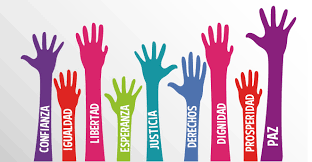 Cátedra: problemática social argentina, regional y surandina4to año – Lic. En trabajo social
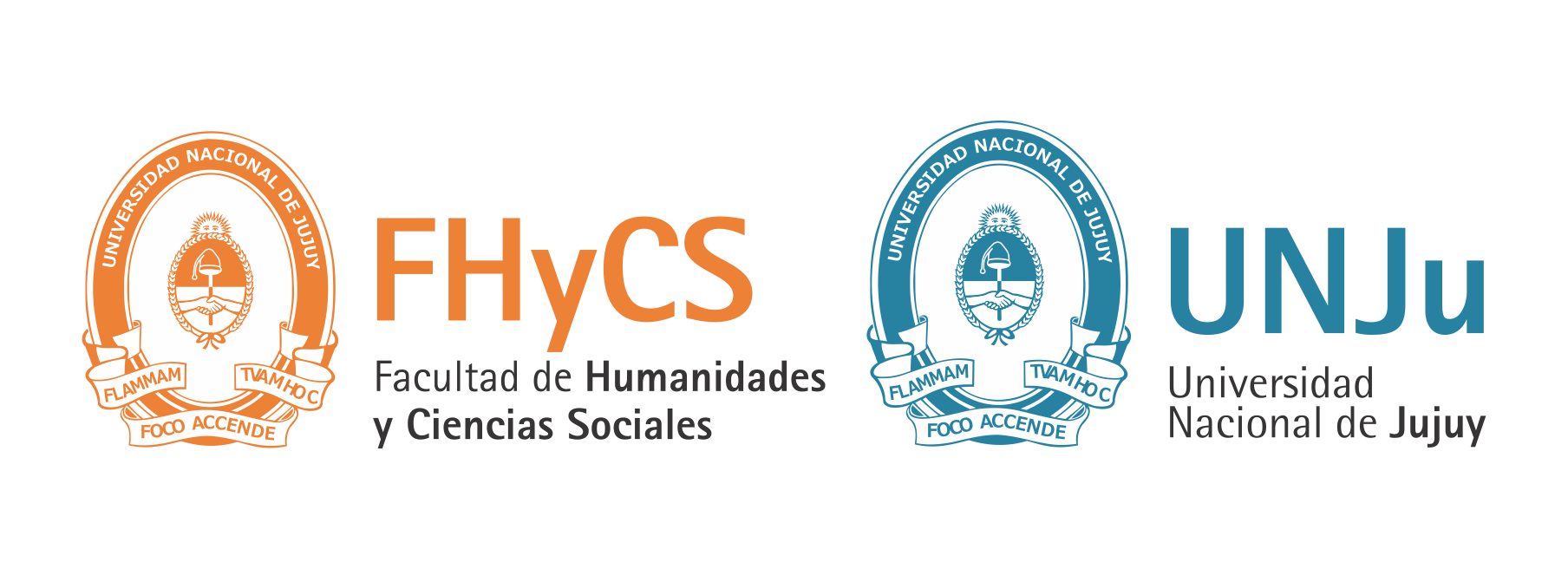 Equipo de cátedra
OBJETIVOS
OBJETIVO GENERAL
Ampliar los principios teóricos y metodológicos del abordaje y análisis de la “cuestión social” en distintas escalas: nacional/regional/sur andino/local, para luego a) planificar estrategias de intervención en comunidades diversas; b) Reconocer planes/ programas de acción social y organizar comunidades por necesidades de la población donde participa o convive el futuro profesional en Trabajo Social.
OBJETIVOS ESPECÍFICOS
 Desarrollar habilidades para analizar fenómenos sociohistóricos transversales y complejos desde su configuración histórica, política y económica en América Latina con énfasis en las cuestiones sociales.
 Proyectar en el alumno/a el abordaje territorial de las comunidades desde una perspectiva metodológica-práctica de las ciencias sociales.
 Profundizar los procedimientos vinculados a la intervención y participación comunitaria, objetivos y alcances en el Trabajo Social e incentivar la investigación territorial e involucramiento con tareas sociales y de bienestar.
 Planificar actividades que se organizan en un proceso participativo Universidad (alumnado)/comunidad.
PROGRAMA POR UNIDADES TEMÁTICAS
Unidad 1: Pensar la cuestión social a escala global/local
Procesos macro: globalización, geopolítica, colonialidad y la cuestión social en América Latina.
Respuestas críticas hacia el pensamiento hegemónico: epistemologías del Sur, giro decolonial, ecología política.
Estructura social económica y las desigualdades resultantes en Argentina.
Modelos políticos sociales: Estado y desarrollo en la Argentina.
La intervención como campo problemático: institucionalidad social, estado y cuestión social.
Quiebre de lo social. Época de Pandemia/Pos pandemia.
Nuevas formas de trabajo. Los desafíos de la Inteligencia Artificial en contextos diversos.
Unidad 2: Dinámicas territoriales de los grupos sociales. Análisis entrelazado: nacional/regional, provincial/local, periférico/fronterizo
Perspectivas contemporáneas de las ciencias sociales en el estudio del territorio. Metodologías.
El Territorio y la interpelación como eje fundamental del desarrollo disciplinar.
Dicotomías: Comunidad/Sociedad, Rural /urbano. Definición y características para diferenciar problemas sociales.
Categorías emergentes del territorio, escenarios colectivos y actores sociales identitarios, étnicos, políticos, sociales, barriales, religiosos.
Hegemonía y conflictos identitarios/territoriales.
Jujuy, múltiples definiciones: periférica, andina, fronteriza, pobre, originaria.
Unidad 3: Problemáticas diversas/ invisibilizadas. Interpelación desde el trabajo social
Desde la cátedra vamos a proponer una serie de problemáticas que se vislumbran en las sociedades actuales y desafían al Trabajador/a Social a estar en continuo proceso de formación y desarrollar las habilidades necesarias para cumplir con su rol profesional. 
Con cada una de las problemáticas propuestas, los/as alumnos/as deberán formular un problema de investigación, definir unos objetivos y realizar una revisión bibliográfica. Para ello recurrirán al análisis y selección de artículos de investigación, informes de organismos especializados internacionales, regionales y nacionales; intentando definir el problema de investigación en el entorno de la provincia de Jujuy.
PROBLEMÁTICAS actuales:
Redes sociales y construcción de los sujetos.
 Inserción laboral en temáticas ambientales.
 La incidencia de la dimensión política en la intervención profesional. 
 Nuevos consumos en las sociedades actuales.
 Soberanía y seguridad alimentaria en poblaciones urbanas.
 Refugiados en América Latina. 
 Infancias y autopercepciones. 
 Inteligencia artificial y la implicancia en las Ciencias Sociales.
 Desafíos de la posvención en la salud mental.
 Desarrollo sostenible y ordenamiento territorial.
 Nuevas redes de cohesión y contención.
 Resolución de conflictos a partir de estrategias de mediación
Unidad 4: Delimitar, definir y construir un “problema social” y las acciones desde el Trabajo Social
Reconocimiento de comunidades en el territorio.
Detección y diagnóstico de problemas en la comunidad.
Articular territorio e institución (si la hubiera).
Planeamiento y gerenciamiento de la intervención.
Ética profesional para trabajar en comunidad.
Definir el problema social.
Diseñar trabajo de acción:
Metodología y esquema de organización y desarrollo de una comunidad.
Diagnóstico con aplicación de trabajo de campo.
Informe técnico final
cronograma
Sistema de evaluación
Se propone la modalidad de regularidad con dos exámenes finales obligatorios (Reglamento Académico Facultad de Ciencias Sociales), a través de la administración de un único parcial integrador con su correspondiente instancia de recuperación, al finalizar la Unidad 2.
A lo largo del cuatrimestre se realizarán un total de 3 (guías prácticas según lo bibliografía de cada unidad) y un Trabajo Final (correspondiente a la Unidad 4). Todos de carácter obligatorio. El parcial y el trabajo final deben estar APROBADOS para alcanzar la regularidad de la materia. Los trabajos prácticos que no se presenten en tiempo y forma quedan DESAPROBADOS automáticamente.
Requisitos de asistencia: 80% como mínimo a prácticos, los teóricos no serán obligatorios ni se tomará asistencia, se deberá cumplir con la presentación de las 3 guías prácticas para la discusión y reflexión en clase, y la realización, presentación y defensa de un trabajo de final estilo proyecto/diagnóstico social.
Dinámica de las clases
Cada clase se organiza en dos etapas, que cubrirán dos días a la semana los encuentros de cátedra. Un día a la semana se dará una clase teórica de 2 horas reloj y un día de clase práctica que la llevarán a cabo los docentes JTP con sus ayudantes de cátedra quienes organizarán la dinámica y realización de los trabajos prácticos. Los grupos de trabajo estarán conformados por un mínimo de 2 integrantes y un máximo de 5.
Los grupos incluye la presentación y la discusión en clase de los trabajos de elaboración temática y el avance en los trabajos de campo que los alumnos desarrollarán a lo largo del cuatrimestre en instituciones, asociaciones comunitarias o civiles, ONG´s, etc. En conjunto, el equipo de cátedra se ocupará en cada clase de la reflexión y construcción del campo de conocimientos sobre los ejes de cada unidad.
Comunicación y consultas
La cátedra cuenta con su espacio en el Aula Virtual donde estará todo el material y la información sobre el cursado. 
https://virtual.unju.edu.ar/course/view.php?id=1914
El grupo en Facebook solo se usa con fines informativos. Se publica información sobre actividades que pueden ser de interés para los estudiantes y cuestiones de organización de la cátedra.
https://www.facebook.com/groups/249259829107749
Solo se recibirán consultas por los medios oficiales propuestos por la cátedra:
 Foro Académico (Aula virtual)
 Mensajes (Aula virtual)
 Clases teóricas y prácticas